HOW TO WRITE CV
Ing. Mária Mikulášová
SOŠ drevárska 95501 Topoľčany
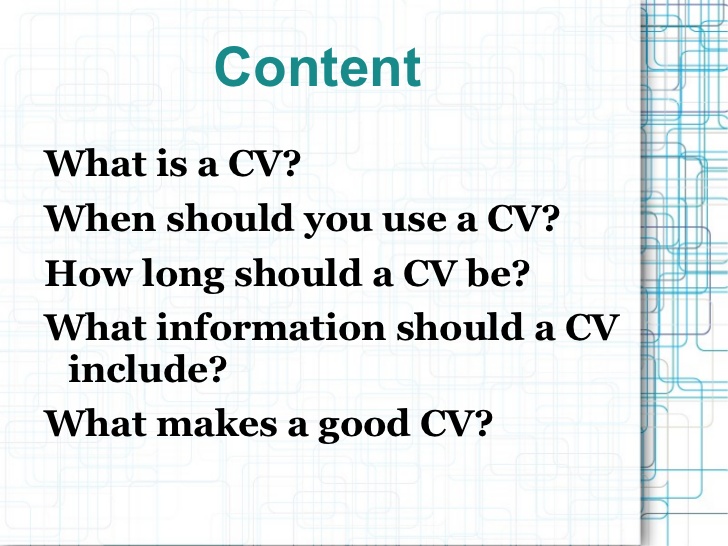 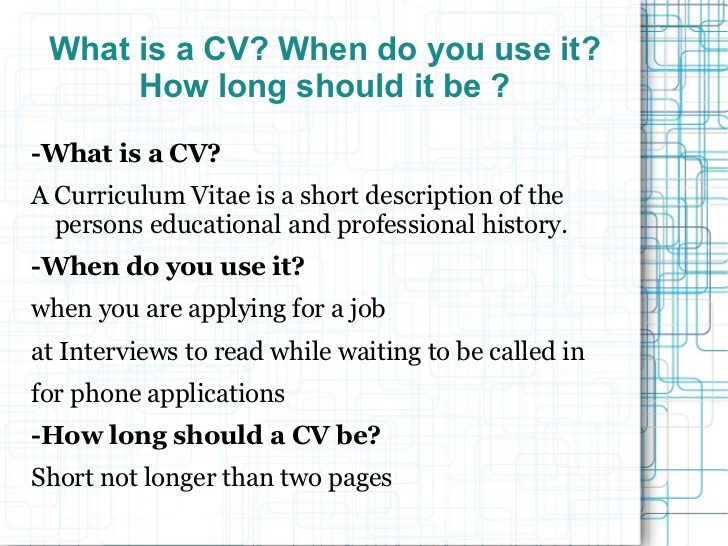 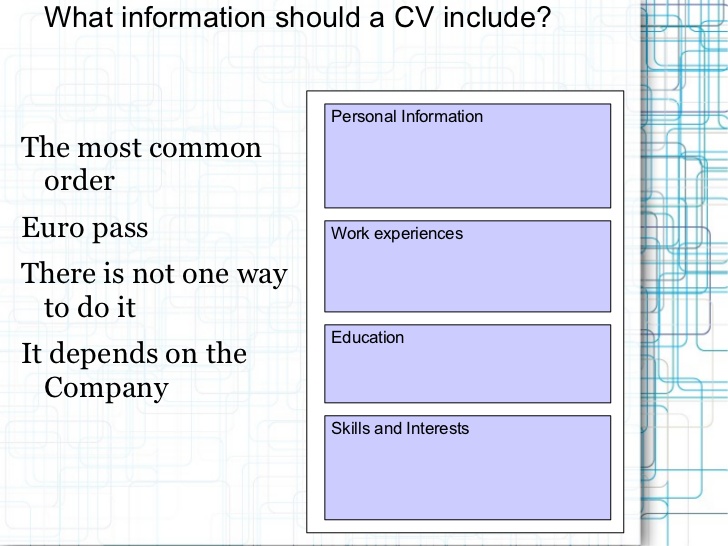 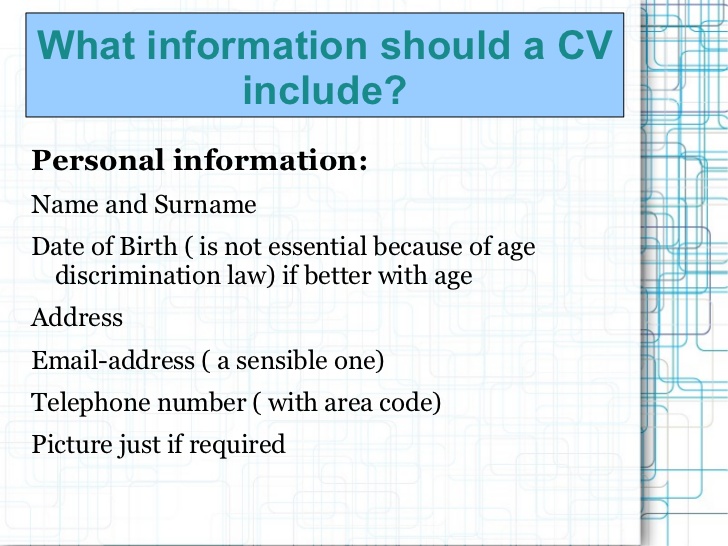 Personal Information
Name:                                            Peter Veľký
Date of birth:Place of birth:

Address:		                  Bernolákova 5
                                              949 03  Trenčín
	  	                  Slovakia
Temporary address:	                  Mlynská dolina                                                       845 45 Bratislava
		                  Slovakia
Phone:			0900 000 000
Email:	 		priklad@email.com
Skype: 			martin.novak
Example
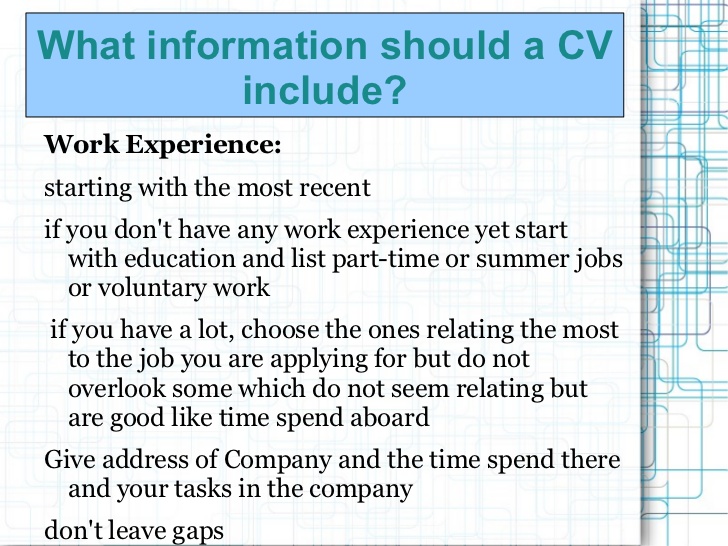 Practice and Work Experiences
05/2013 – 3/2014	GlobalMarketing, sr.o.                                Junior marketing specialist as sisting with development, writing and                                       communication of marketing plans, creating marketing briefs and                                 presentations, assisting with writing of promotional literature,                                      newsletters, producing campaign analytics reports(Google Analytics)
           06/2012 – 09/2012	Marketer Slovakia, s.r.o.Marketing assistant (part-time) writing reports                                           and company brochures,  assisting with promotional activities, analysing                                           questionnaires, assisting the marketing manager
Example
- Write year , adress of company, your task of company
Jobs: accountant, baker, barman, builder, carpetner, cleaner, dentist, doctor, electrician, enginer,fireman, policeman, teacher, manager, lawyer, judge,....
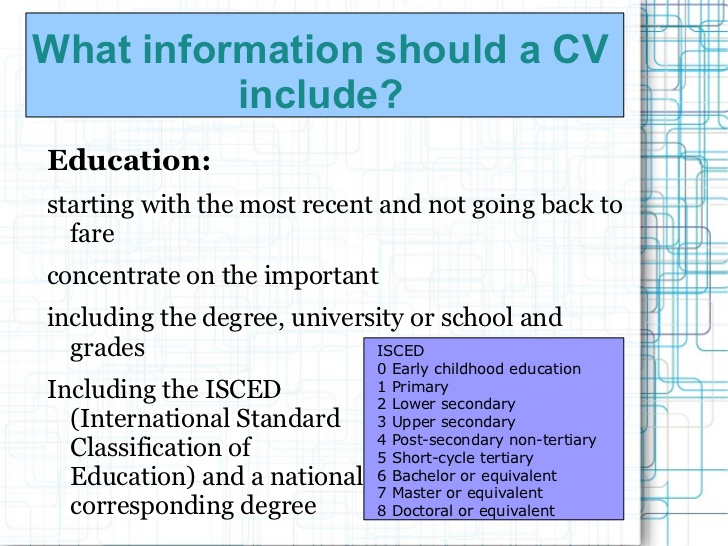 Education
09/2012 -  06/2014	University of Comenius in Bratislava, Faculty of Management
	                      Master’s degree studiesDepartment: marketing management

09/2009 – 06/2012	University of Comenius in Bratislava, Faculty of Management                                           Bachelor’s degree studies Department: management09/2006 - 06/2009 	Gymnázium Golianova, Nitra grammar school
Example
Types of scool by the level: - primary school
                                                 - secondary school                                                 - universitty
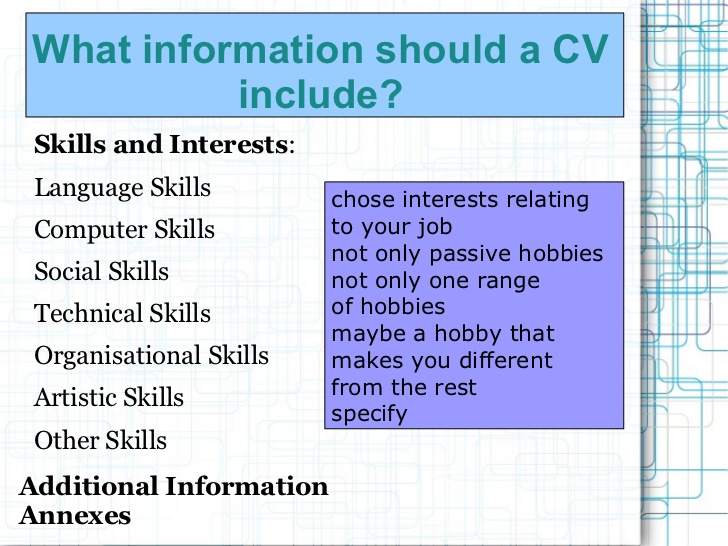 Skills
Language skills:
English			Pre - Intermediate
German		                 Beginner
Slovak			Mother language
Computer skills:
MS PowerPoint 		Intermediate
MS Word 		Upper- Intermediate
MS Excel 		                  Proficiency
Google Anaytics	                 Upper – Intermediate
Google AdWords	                 Upper - Intermediate
Other skills and abilities:
Typewriting		Upper - Intermediate
Driver’s license		B Class (100 000km)
Interest
Example:
history, outdoor sports, business literature, online marketing, blog reading and writing
Types of interests: history, outdoor sports,  reading books, blog reading and writing, listen to music,  go to thetre, go to cinema, fising, drawing, acting, gardening, camping, watching TV, hiking, cycling, collecting fings
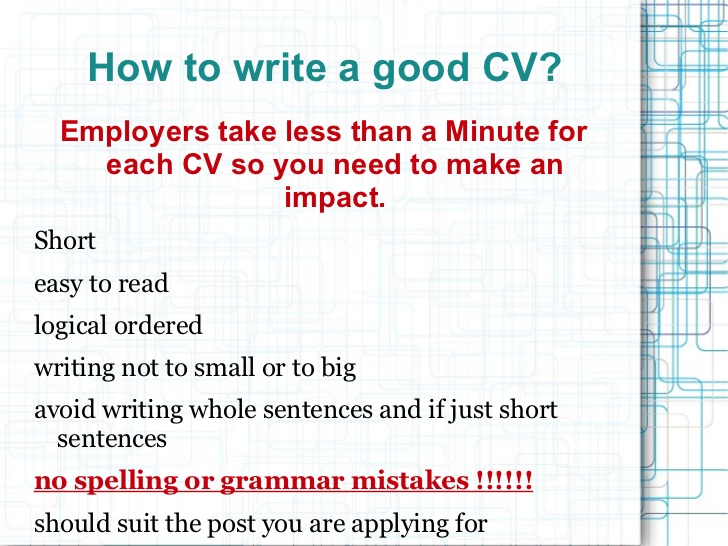 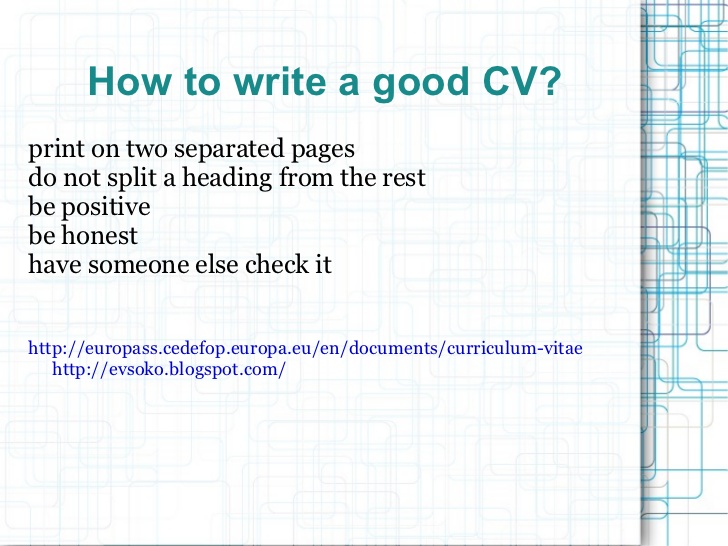